Элементарные функции и их графики.
Содержание
Урок 1. Основные понятия.
Урок 2. Основные понятия (продолжение).
Урок 3. Линейная функция.
Урок 4. Квадратный трехчлен. Дробно-линейная функция.
Урок 1Основные понятия.
Понятие функции.
Элементарные функции.
Декартова система координат.
Область определения функции.
Множество значений функции.
График функции.
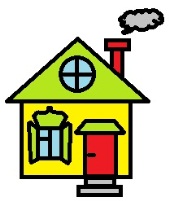 Понятие функции.
Математическое понятие, отражающее связь между элементами множеств.
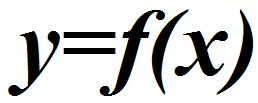 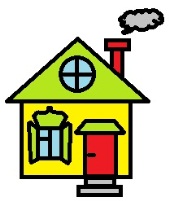 Элементарные функции.
Элементарные функции, класс функций, состоящий из  многочленов, рациональных, показательных, логарифмических, тригонометрических и обратных тригонометрических функций, а также функций, получающихся из перечисленных выше с помощью четырёх арифметических действий и суперпозиций (образование сложной функции), примененных конечное число раз.
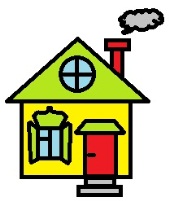 Декартова система координат.
Декартовой обычно называют прямоугольную систему координат с одинаковыми масштабами по осям
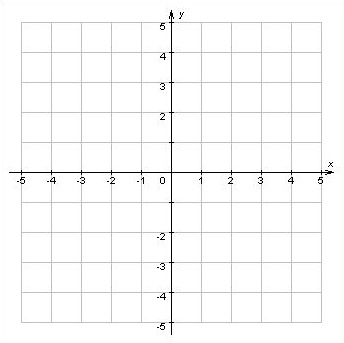 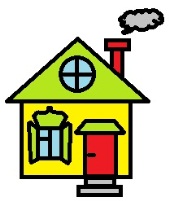 Область определения функции.
Множество, на котором задаётся функция или то множество, из которого действует данная функция.
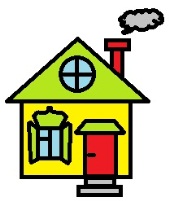 Множество значений функции.
Множество значений, которые принимает функция в результате ее применения.
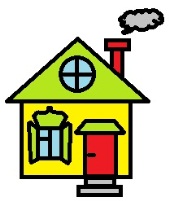 График функции.
Множество точек, у которых абсциссы являются допустимыми значениями аргумента X, а ординаты — соответствующими значениями функции Y.
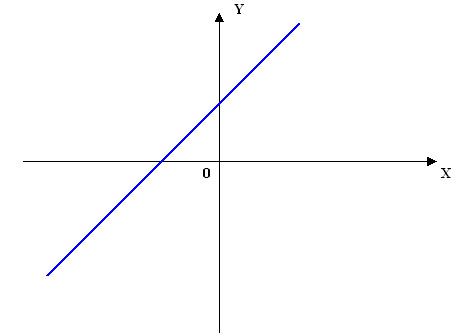 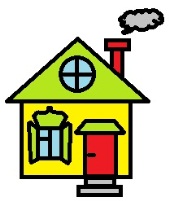 Урок 2Основные понятия.
Точка экстремума.
Промежуток возрастания.
Промежуток  убывания.
Монотонные функции.
Периодические функции.
Симметричность функции.
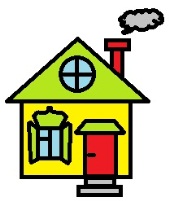 Точка экстремума.
Точка, в которой достигается максимальное или минимальное значение функции на заданном множестве.
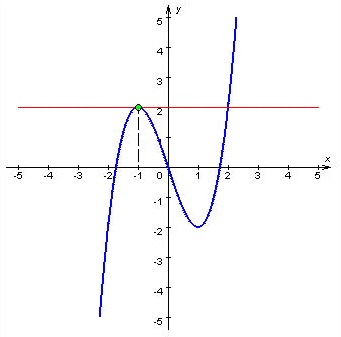 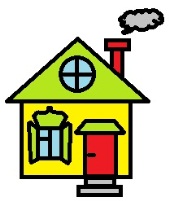 Промежуток возрастания.
Большему значению аргумента соответствует большее значение функции.
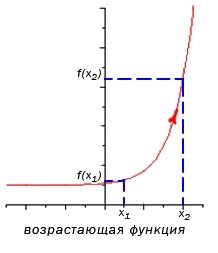 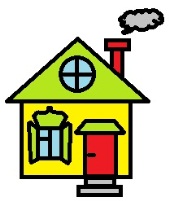 Промежуток  убывания.
Большему значению аргумента соответствует меньшее значение функции.
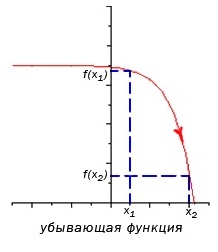 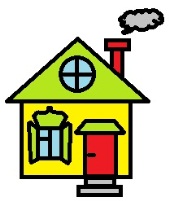 Монотонные функции.
Это функция, которая либо всегда возрастает, либо всегда убывает.
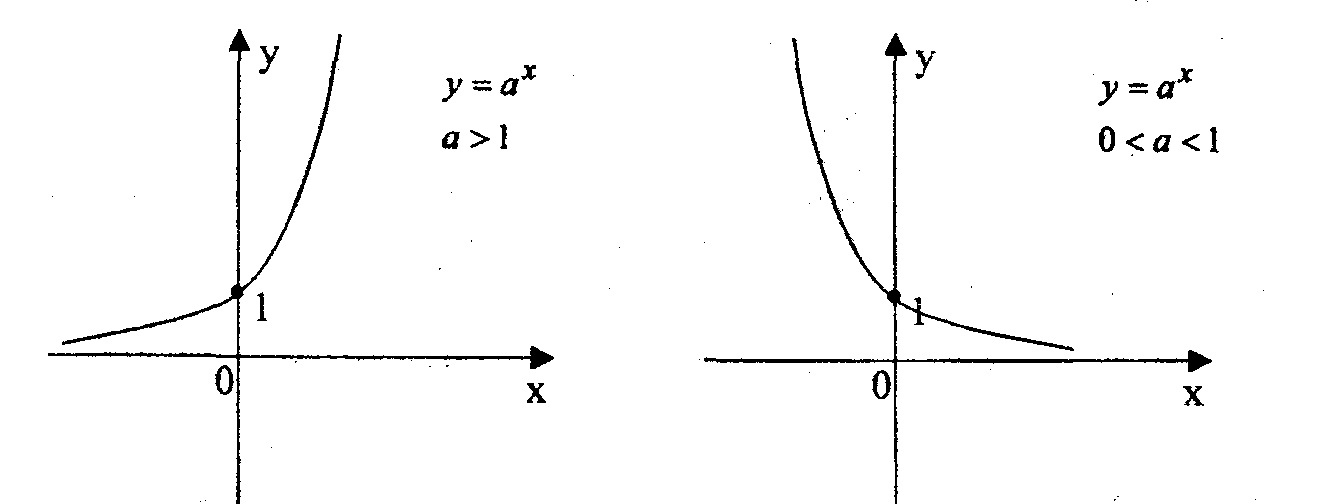 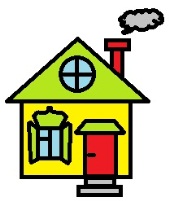 Периодические функции.
Функция, повторяющая свои значения через некоторый регулярный интервал аргумента
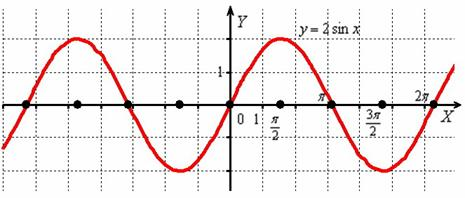 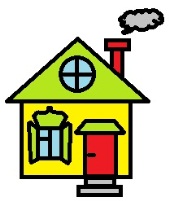 Симметричность функции.Чётная функция
Функция симметричная относительно оси ординат.
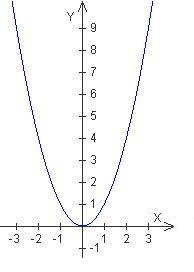 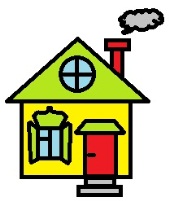 Нечётная функция.
Функция симметричная относительно начала координат.
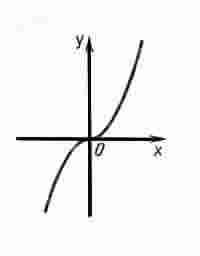 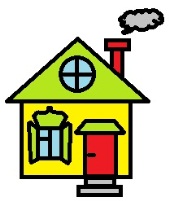 Урок 3Линейная функция.
Функция вида y=kx+b 
Общее уравнение прямой Ax+By+C= 0
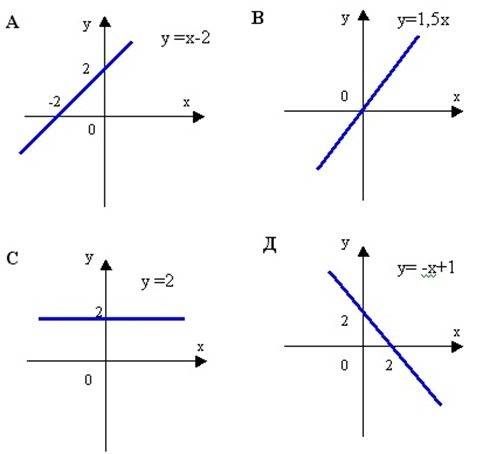 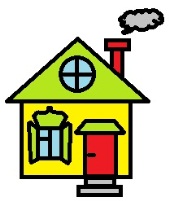 Угловой коэффициент прямой.
Коэффициент k в уравнении  y=kx+b прямой на координатной плоскости
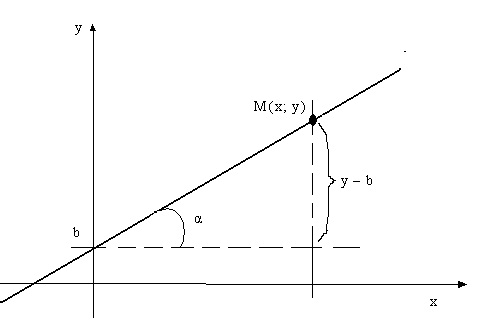 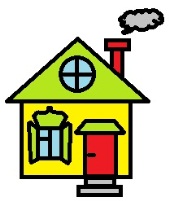 Условия параллельности двух прямых на плоскости.
Если прямые заданы уравнениями y=kx+b


Когда прямые заданы уравнениями в общем виде Ax+By+C= 0
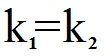 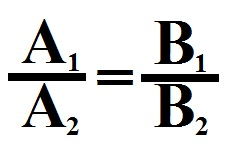 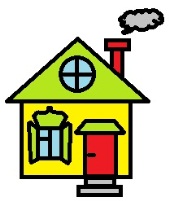 Урок 4Квадратный трехчлен. Дробно-линейная функция.
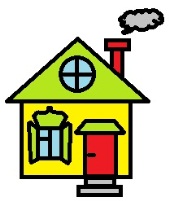 Парабола.
График квадратного трехчлена — парабола.
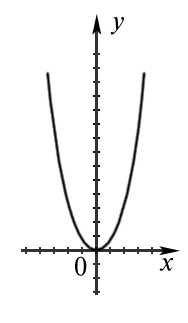 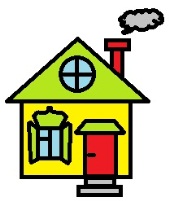 Дробно-линейная функция. Асимптоты.
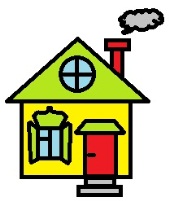 Гипербола.
График дробно-линейной функции — равнобочная гипербола.
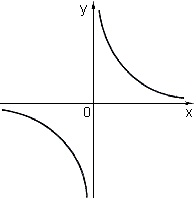 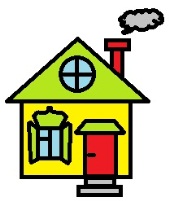 Асимптоты.
Прямые линии, к которым неограниченно приближается график функции.
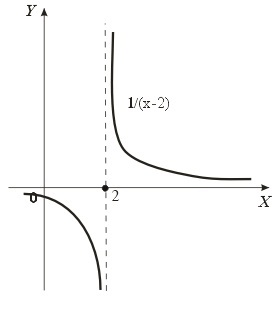 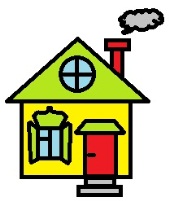